Iniciación del trabajo docente
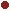 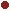 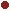 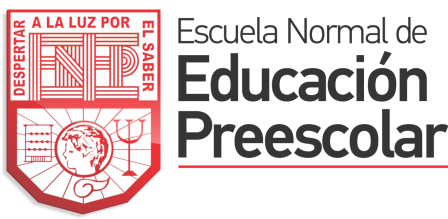 Escuela Normal de Educación Preescolar
Grado en el que se realiza su aplicación: 3º preescolar 
Nombre del Profesor(a) Titular del curso: Angélica María Rocca Valdés
Establece relaciones entre los principios, conceptos disciplinarios y contenidos del plan y programas de estudio en función del logro de aprendizaje de sus alumnos, asegurando la coherencia y continuidad entre los distintos grados y niveles educativos. • Utiliza metodologías pertinentes y actualizadas para promover el aprendizaje de los alumnos en los diferentes campos, áreas y ámbitos que propone el currículum, considerando los contextos y su desarrollo. • Incorpora los recursos y medios didácticos idóneos para favorecer el aprendizaje de acuerdo con el conocimiento de los procesos de desarrollo cognitivo y socioemocional de los alumnos. 

Alumna:
Natalia Guevara García. #11
Saltillo, Coahuila                                                                             28/Sep/2021
Ayudemos a nuestro medio ambiente
Evidencia Unidad 1-Trabajo de iniciación docente
Lenguaje y Comunicación
Organizadores curriculares
Aprendizajes esperados
Organizador curricular 1: Oralidad
Explica cómo es, cómo ocurrió o cómo funciona algo, ordenando las ideas para que los demás
comprendan.
Organizador curricular 2: Explicación del tema.
Responde a por qué o cómo sucedió algo en relación con experiencias y hechos que comenta
Pensamiento matemático
Organizadores curriculares
Aprendizaje esperado
Organizador curricular 1: Análisis de datos
Contesta preguntas en las que necesite recabar datos; los organiza a través de tablas y pictogramas que interpreta para contestar las preguntas planteadas.
Organizador curricular 2: Estadística.
Exploración mundo natural
Organizadores curriculares
Aprendizaje esperado
Organizador curricular 1: Mundo Natural
Indaga acciones que favorecen el cuidado del medio ambiente
Organizador curricular 2: Exploración de la naturaleza y cuidado del medio ambiente.
Identifica y explica algunos efectos favorables y desfavorables de acción humana sobre el medio ambiente.
Titulo de la secuencia: Sabes ¿Qué tan importante son las plantas en nuestra vida?
Inicio
Observar y escuchar con atención el video propuesto para dar inicio a la actividad, y contesta en base a sus conocimientos previos las siguientes preguntas:
¿Qué son las plantas?
¿Alguna vez has sembrado alguna?
¿Sabes qué se necesita para sembrar una planta?

Después, se observa el video y se responden dudas que los alumnos tengan.
Organización
Tiempo
Espacio
Recursos
En el salón de clases
Grupal
10-15 minutos
Video
Computadora
Proyector
Bocina
https://www.youtube.com/watch?v=8GkP2gFbhNo
Desarrollo
Llevar la semilla que más se le acomode a su posibilidad de conseguirla, en el salón de clases se separarán por grupos dependiendo a la semilla que hayan elegido. Ya que estén seleccionados los grupos, nos dirigiremos al patio de la escuela para poder plantar la semilla, previamente se habrá esparcido en un lugar adecuado. Se sembrarán las semillas por grupos (los naranjos, limones, mangos, etc.). Regarlas y esperar a que crezcan. Cada tercer día hay que regar la planta y cada viernes se hará una retroalimentación de lo que se observó durante toda la semana.
Pensamiento matemático: ¿Cuantas semillas debemos de poner?¿Cada cuánto hay que regarlas?¿Cuánto tiempo se tarda en crecer cada planta?
Tiempo
Organización
Recursos
Espacio
Una semilla a su elección
Tierra p/macetas
Espacio al aire libre Agua
El patio de la escuela
Individual
Grupal
El sembrar la semilla 20 minutos. Después, cada viernes se le irán haciendo observaciones para ver el avance de la planta, en total, serán 5 semanas.
Cierre
Analizar y explicar lo observado, en equipos de 4 integrantes pasarán al frente del salón y explicarán ¿Qué fue lo que observaron?, ¿Cómo se sintieron? ¿Volverían a sembrar otra planta? ¿Le gustaría conocer qué otro tipo de semillas existen?.
Realizar un dibujo alusivo a lo que entendieron de la actividad.
Tiempo
Organización
Recursos
Espacio
Lápiz
Hoja de papel
Colores
Dentro del salón de clases
Equipos de 4 personas
15 minutos
Lista de cotejo
Lista de cotejo
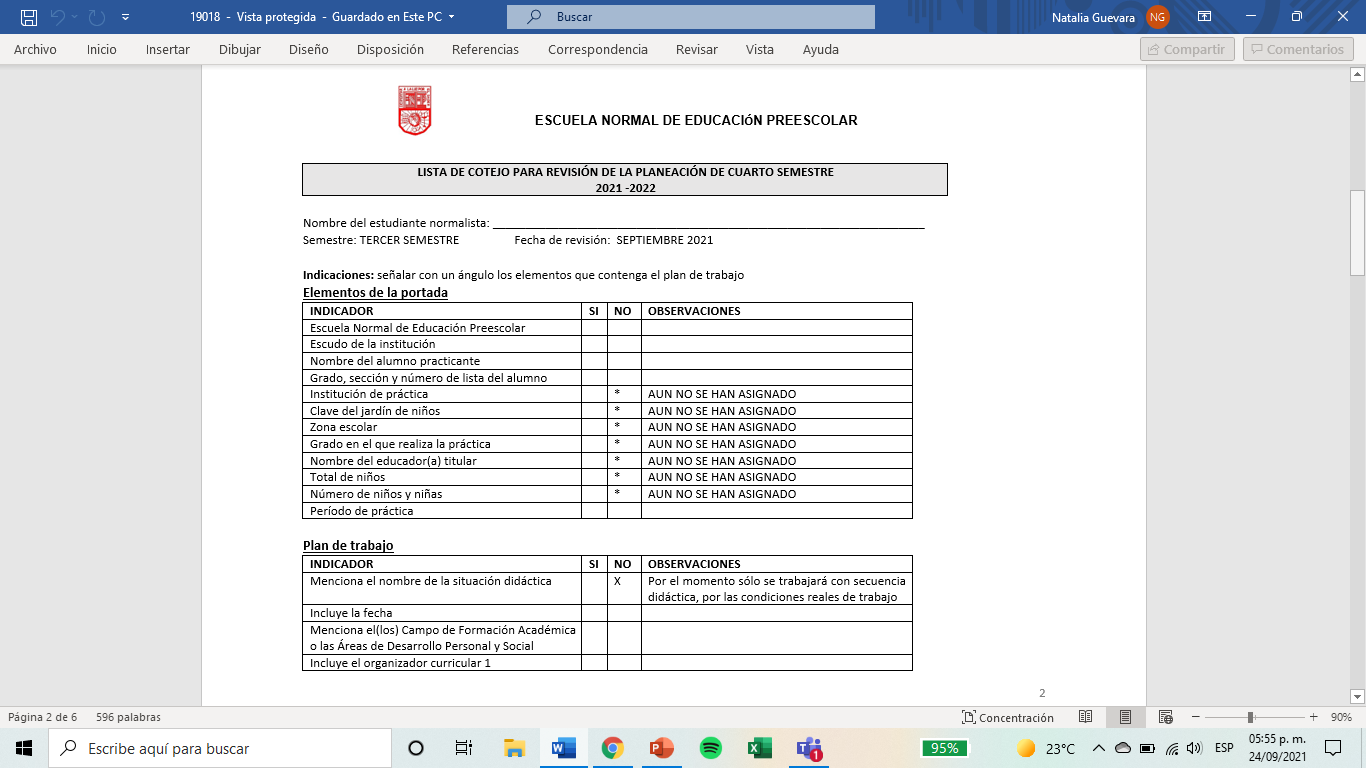 Natalia Guevara García
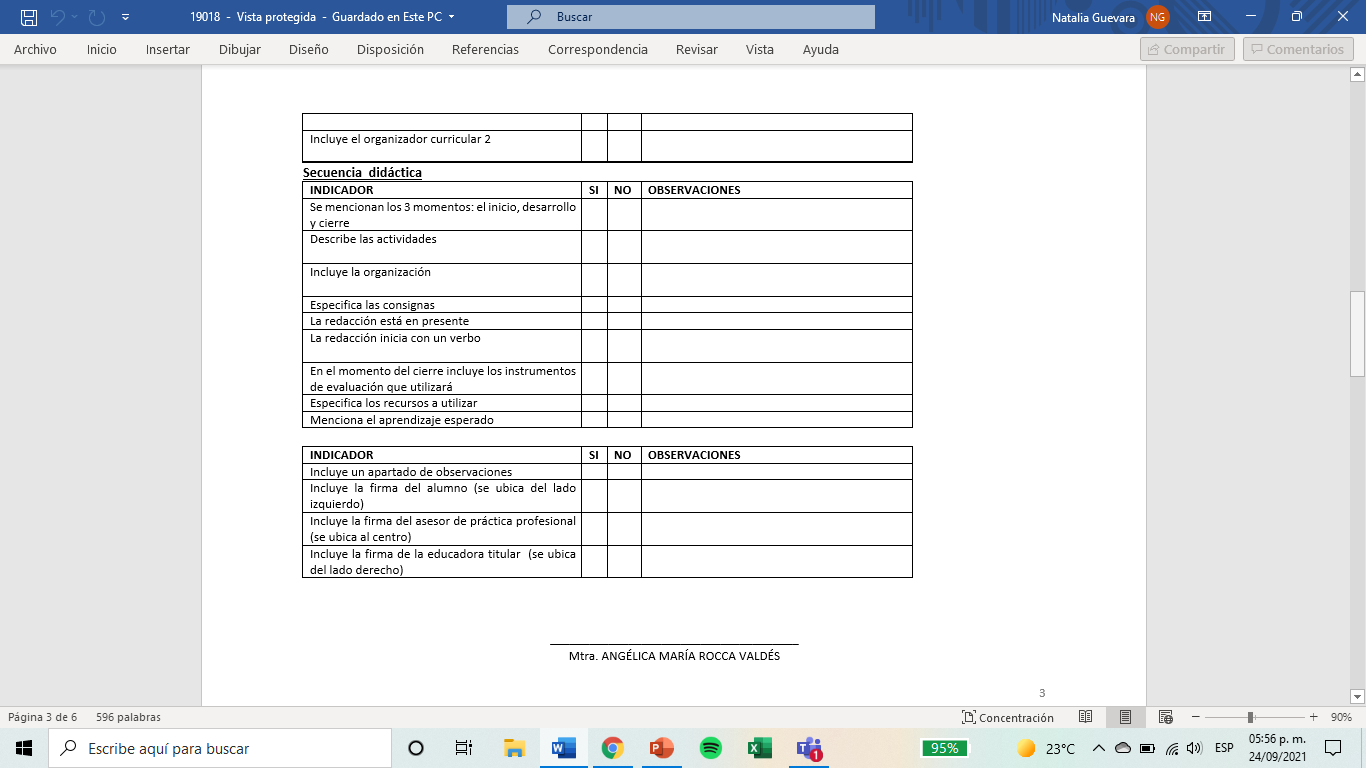 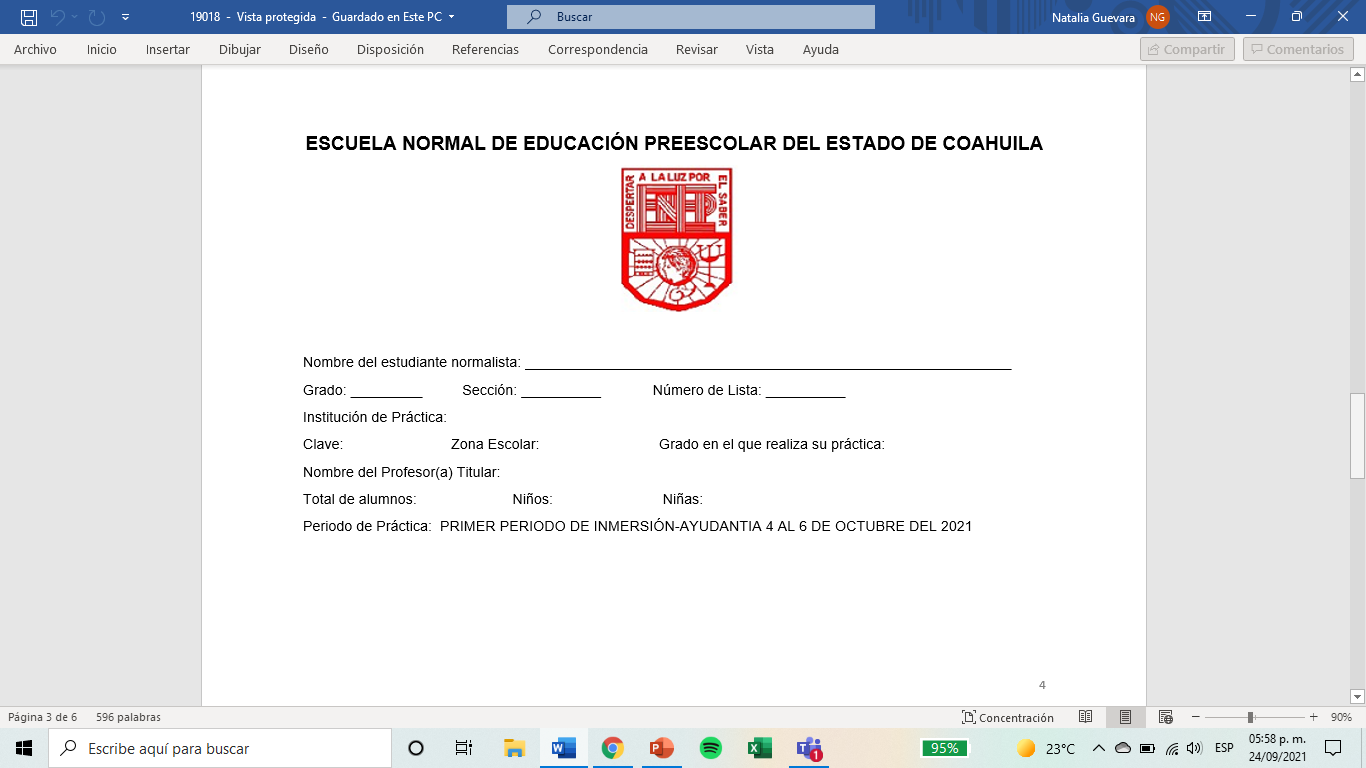 Natalia Guevara García
11
A
2do
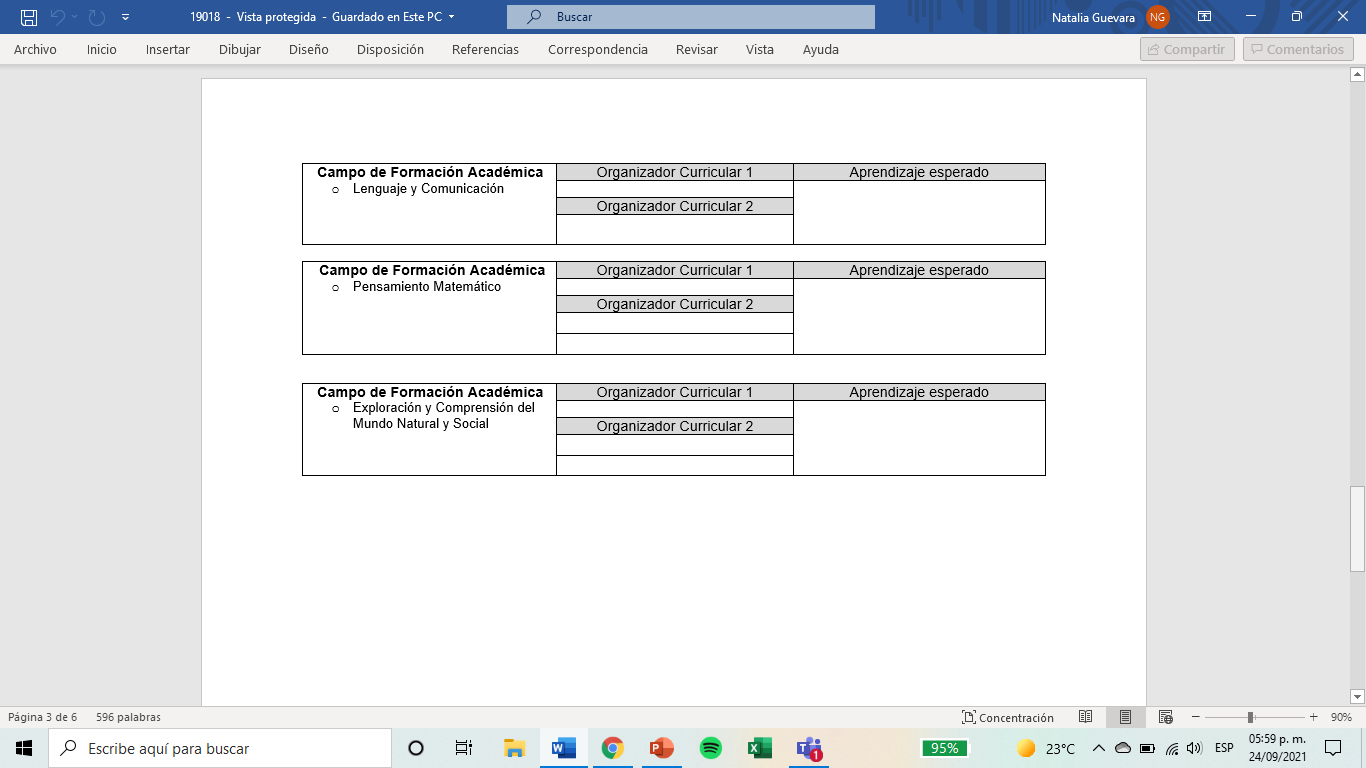 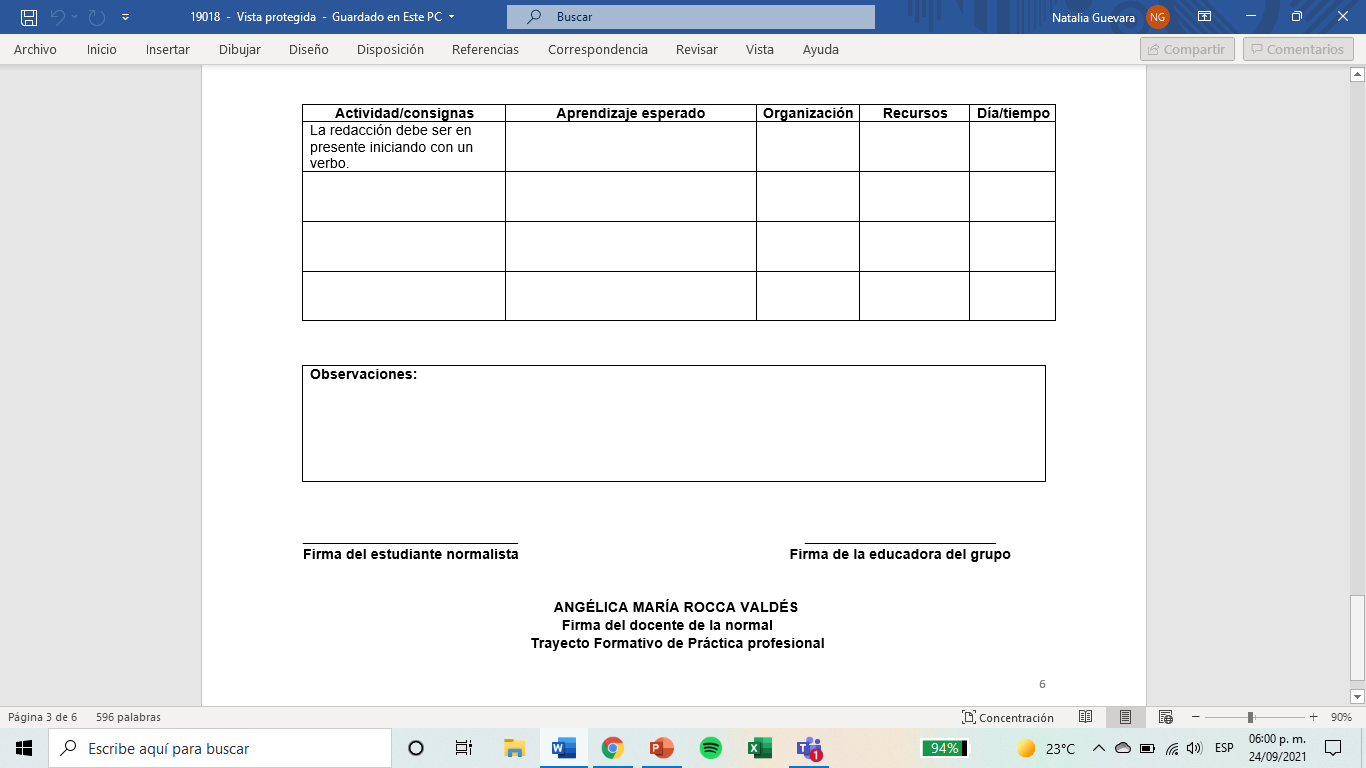 Natalia Guevara García